Zaburzenia lękowe
1
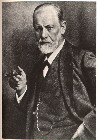 2
Zaburzenia lękowe
F.40 – fobie:
F.40.0 – agorafobia
F.40.1 – fobia socjalna
F.40.2 – fobie specyficzne
3
Zaburzenia lękowe
F.41 – inne zaburzenia lękowe
F.41.0 – zespół lęku panicznego
F.41.1 – zespół lęku uogólnionego
F.41.2 – mieszane zaburzenie lękowo-depresyjne
4
Zaburzenia lękowe
F.42 – zaburzenie obsesyjno-kompulsyjne
F.43 – reakcje adaptacyjne
F.44 – reakcje konwersyjne i dysocjacyjne
F.45 – zaburzenia lękowe pod postacią somatyczną
F.48 - neurastenia
5
Wiek pierwszych objawów
zaburzeń lękowych
6
Czynniki dziedziczne
MZ > DZ concordance
ogólnie 35% MZ vs 10% DZ concordance
OCD 68% MZ vs 15% DZ
Agorafobia - 39% MZ
GAD - 30% MZ
7
Specyficzne dla zaburzenia czynniki biologiczne
GAD
Niski poziom  GABA --> niska inhibicyjna aktywność neuronów --> podwyższona aktywność neuronów układzie rąbkowym
Wysokie pobudzenie > warunkowanie
Anksjolityki podwyższają poziom GABA > obniżają lęk
8
Specyficzne dla zaburzenia czynniki biologiczne
Zespół lęku panicznego
Nadmierna czułość ośrodka kontroli oddychania w pniu mózgu
Niski poziom tlenu (wysoki CO2) 
--> fałszywy alarm o duszeniu się 
--> panika
9
Specyficzne dla zaburzenia czynniki biologiczne
Testy wyzwalające
Infuzja mleczanu sodu (konwertowanego w CO2) -->
Wywiad z PD --> 54-90%        napad paniki
Wywiad z PD --> 5-36%          panika po placebo
Brak wywiadu z PD --> 0-25% napady paniki
10
Specyficzne dla zaburzenia czynniki biologiczne
OCD
Dysregulacja serotoninowa
LPD (SSRIs) skuteczne w  50% OCD
MBD
Nadaktywność kory orbitofrontalnej
11
Skutki zaburzeń lękowych
Wypadnięcie z ról
Nadużywanie systemu medycznego
Zbędna diagnostyka
Zbędne uzależniające „leczenie”
Spadek aktywności i wydolności zawodowej
Izolacja w domu
Samobójstwa
12
najczęstsze somatyczne maski lęku
duszność
krztuszenie się
ból w klp
kołatanie serca
suchość w j. ustnej
jadłowstręt
nudności
ból brzucha
drżenie
osłabienie fizyczne
zawroty głowy
pocenie się
częste oddawanie moczu
napięciowe bóle głowy
13
Zespół lęku panicznego
14
Kryteria diagnostyczne zespołu lęku panicznego (F.41.0)
Wyraźny okres nagłego lęku , trwającego do godziny, osiągającego swój szczyt w okresie pierwszych 10 minut, charakteryzujący się wystąpieniem co najmniej 4 z wymienionych niżej 13 objawów :
1.kołatanie serca, przyspieszenie tętna
2.pocenie się
3.uczucie duszności
4.uczucie dławienia się
5.ból w klp
6.zawroty głowy, uczucie osłabienia, omdlewanie
7.dreszcze lub uczucie “oblewającego ciepła”
15
Kryteria diagnostyczne zespołu lęku panicznego - c.d.
8.drżenie
9.nudności lub niepokój w j. brzusznej
10.derealizacja lub depersonalizacja (przekonanie o “inności” otoczenia lub własnej osoby, np. “wszystko wokół mnie po napadzie lęku stało się dziwne” czy “ wydaje mi się, że po tym zastrzyku zacząłem inaczej słyszeć”
11.obawa przed utratą kontroli nad sobą
12.obawa przed śmiercią
13.parestezje (najczęściej uczucie drętwienia kończyn)
16
Kryteria diagnostyczne zespołu lęku panicznego - c.d.
Objawom tym towarzyszą często:
agorafobia (lęk przed znalezieniem się w sytuacji, z której będzie ciężko uciec, lub w sytuacji, w której niemożliwe jest udzielenie pomocy - prowadzi to do pozostawania chorego w domu, rezygnacji z wyjść (często rezygnacji z pracy)
lęk antycypacyjny (obawa przed powtórnym napadem paniki).
American Psychiatric Association: Diagnostic Criteria from DSM IV. Washington, 1994.
17
Występowanie PA i PD
10-12% populacji ogólnej ma w ciągu życia 1 napad panicznego lęku
4-5% rozwija zespół lęku panicznego
7% kobiet i 3.5% mężczyzn cierpi na agorafobię
18
Różnicowanie chorób organicznych serca i zespołu lęku panicznego (napadu paniki)
napady paniki rozpoczynają się zwykle między 20 r.ż. a 30 r.ż.;
napady paniki częściej dotyczą kobiet;
w czasie napadu paniki występuje zwykle więcej objawów z wymienionych w podanych wyżej kryteriach, niż w czasie epizodu tachykardii, czy bólu serca z przyczyn “organicznych”
osoby z napadami paniki prawie zawsze w czasie epizodu lęku przeżywają obawę przed śmiercią
19
Różnicowanie chorób organicznych serca i zespołu lęku panicznego (napadu paniki) - c.d.
u osób z napadami paniki lęk antycypacyjny jest  znaczny, często ogranicza ich funkcjonowanie
osoby z napadami paniki “dążą” do licznych i różnorodnych badań diagnostycznych układu krążenia
w rodzinie osób z napadami paniki, szczególnie w linii kobiecej, można znaleźć osoby z historią zaburzeń lękowych, podczas gdy przypadki organicznych chorób serca znajdowane są zwykle w linii męskiej danej rodziny
osoby z napadami paniki od początku swoich dolegliwości mogą przyjmować postawę roszczeniową
20
Różnicowanie chorób organicznych serca i zespołu lęku panicznego (napadu paniki) - c.d.
czynnikami wyzwalającymi rozwój napadów paniki mogą być rzeczywiste dolegliwości psychofizyczne o obrazie zbliżonym do napady paniki (np. zespół Hoigneu’a – “wstrząs penicylinowy”)
u mężczyzn, szczególnie młodych, napady paniki mogą być manifestacją uzyskania dłuższej abstynencji, w rozwijającym się uzależnieniu od alkoholu

A. Czernikiewicz - 1998
21
problemy somatyczne i psychiczne o obrazie “napadów paniki”
nadczynność tarczycy
choroba wieńcowa
nadciśnienie tętnicze
pheochromocytoma
uzależnienie od alkoholu
narkomania, uzależnienie od BDA
22
PAS
A)Napady lęku w ostatnim tygodniu:
A1.Częstość:
0 – brak epizodów lęku 
1 – 1 napad lęku
2 - 2-3 napady lęku
3 - 4-6 napadów lęku
4 - > 6 napadów lęku

A2. Nasilenie:
0 – brak epizodów lęku 
1 – lekkie nasilenie
2 – umiarkowane nasilenie
3 – znaczne nasilenie
4 – krańcowe nasilenie
A3. Średni czas trwania napadu:
0 – brak epizodów lęku 
1 –  < 10 minut
2 – 10-60 minut
3 – 1-2 godziny
4 - > 2 godziny

A4. Spontaniczność napadów:
0 – zdecydowana większość nieoczekiwanych 
1 –większość nieoczekiwanych
2 – równa ilość oczekiwanych i nieoczekiwanych
3 – większość oczekiwanych
4 – zdecydowana większość oczekiwanych
Zaburzenie somatopodobne
24
Zaburzenie somatyzacyjne. F.45.0
25
Zaburzenie somatyzacyjne. F.45.0 - Dolegliwości
26
# 1
26-letni student („trochę spóźniony”) filozofii, „zaczyna pisać pracę magisterską”. Wychowany w domu, w którym „wszystkich tylko można znienawidzieć”. Ojciec nie żyje od kilku lat „był alkoholikiem i zapił się na śmierć”. Matka jest nauczycielką na emeryturze, „myślał, że przyczyną jej nieporadności jest mąż, ale od czasu śmierci jego ojca radzi sobie ze wszystkim jeszcze gorzej”. Jest jedynakiem. 
W szkole uczył się dobrze, „aż do ósmej klasy, gdy zachorował na serce... był leczony przez kardiologa, który mówił, że to nerwica serca, a jego łapały ataki bólowe”. Potem w okresie licealnym „miał jedyny dobry okres w swoim życiu”. 
Od pierwszego roku studiów „kłopoty ze zdrowiem”. Z tego powodu trzykrotnie korzystał z urlopu zdrowotnego. Dolegliwości zaczęły się od bólu żołądka, rozpoznano mu chorobę wrzodową, „ale wrzodu nie stwierdzono”.
# 1 c.d.
Przez ponad rok łykał leki przeciwwrzodowe, stosował dietę. Po kilku miesiącach przerwy „dolegliwości wrzodowe powróciły, tym razem ze zgagą, uczuciem pełności...okresowo miał wymioty”. Dwukrotnie hospitalizowany na oddziale gastrologicznym, „zgodził się nawet na gastroskopię...ale ta niczego nie wykazała”. Spróbował leczyć się na zasadzie „klin klinem” i zaczął pić alkohol. Głównie czerwone wino. Po kilku miesiącach przestraszył się, „że może dostać raka wątroby”. 
Od ok. dwu lat przyjmuje leki uspokajające. Od roku jest to estazolam. W momencie przyjęcia na oddział bierze dziennie 6-8 tabletek tego leku. Próbował go przerwać, ale „nie wychodziło... czuł się rozdrażniony”. Ostatnio bóle w okolicy jąder, zaczął obawiać się, że może to być rak, „tym bardziej, że ma częste parcie na mocz”.
IS. Zaburzenie somatyzacyjne. F.45.0
IS
a
Co najmniej 2-letnia historia różnych dolegliwości fizycznych, nie wyjaśnionych w badaniach somatycznych ...
nie
tak
b
Zaangażowanie w dolegliwości, lub poszukiwanie ich przyczyny w licznych konsultacjach lekarskich ...
nie
tak
c
Nieprzyjmowanie  wyjaśnień  psychicznego podłoża dolegliwości ...
nie
tak
d
Dolegliwości somatyczne:
1.
Ból brzucha
nie
tak
2.
Nudności
nie
tak
3.
Uczucie pełności w brzuchu lub wzdęcia
nie
tak
4.
Wymioty lub zgaga
nie
tak
5.
Uczucie przelewania w brzuchu
nie
tak
6.
Duszność
nie
tak
7.
Ból w klatce piersiowej
nie
tak
8.
Dysuria, częste parcie na pęcherz
nie
tak
9.
Nieprzyjemne odczucia w okolicy genitaliów
nie
tak
10.
Skargi na nieprzyjemne odczucia z pochwy
nie
tak
11.
rumień lub blednięcie skóry
nie
tak
12.
Bóle kończyn lub stawów
nie
tak
13.
Uczucie drętwienia lub mrowienia
nie
tak
Podsumowanie ISd: Co najmniej 6 tak z objawów ISd
nie
tak
Jeśli ISa&b&c i podsumowanie ISd – rozpoznanie – zaburzenie somatyzacyjne
nie
tak
IS. Zaburzenie somatyzacyjne. F.45.0
Cechy wspólne zaburzeń somatopodobnych
1. Skupienie uwagi na dolegliwościach z jednego lub kilku miejsc ciała.
2. Objawy te powodują znaczące pogorszenie funkcjonowania, np. zawodowego, czy społecznego.
3. Czynniki psychiczne odgrywają znaczącą rolę w zapoczątkowaniu, nasileniu, zaostrzeniach, czy przewlekłości ww. dolegliwości somatycznych.
4. Odczucia te nie są celowo produkowane.
5. Dolegliwości te nie są efektem wyraźnych (widocznych na planie pierwszym) zaburzeń: nastroju, lękowych, psychotycznych, czy dyspareunii .
# 2
37-letnia pani MB została skierowana przez lekarza rodzinnego na konsultację psychiatryczną z powodu licznych, trudnych do zrozumienia dolegliwości somatycznych. Pani Maria przeszła przed 6 laty operację bariatryczną  z powodu otyłości w wyniku kilkuletniego kompulsywnego objadania się.
Pani Maria wręczyła psychiatrze segregator z wynikami  licznych badań. Początek jej dolegliwości to nocne kurcze nóg połączone z bólami nóg w ciągu dnia. W kilka miesięcy potem wystąpiło wrażenie ciężkości głowy i czegoś co określiła jako „zamglenie mózgu”, a także „dreszcze w ciele” i „pulsowanie w oczach”, które po „złych nocach” było niemożliwe do zniesienia. W ciągu ostatnich kilku miesięcy u pani Marii wystąpiły problemy dysuryczne , zaburzenia miesiączkowania, bóle w prawym pośladku i uczucie sztywności w szyi.
Wcześniejsze konsultacje pani Marii objęly:
Konsultację reumatologa: mechaniczne bóle mięśni bez objawów zapalnych
Konsultację neurologiczną: migrena z objawami ocznymi i obwodową neuralgią – atypowa migrena z wpisem „pacjentka nie przyjmuje wyjaśnień o czynnościowym podłożu zaburzeń … z tendencją do agrawacji” … z normą w zakresie : 3 badań eeg, emg, 3 NMR głowy i wielu badań laboratoryjnych
# 2 c.d.
W rozmowie z psychiatrą relacjonowała brak jasnych informacji diagnostycznych i terapeutycznych od lekarzy. Od lekarza rodzinnego po konsultacji neurologicznych otrzymała gabapentin i fluoksetynę po ltórych poprawił się jej nastrój i zmniejszyły się niektóre bóle. Jednocześnie pogorszyła się jej zdolność do koncentracji, z tego powodu miała wypadek drogowy, nasiliły się jej zaburzenia miesiączkowania. Dzięki poprawie nastroju miała więcej czasu i chęci na przeglądanie internetu na temat chorób, kóre mogły jej dotyczyć.
W wywiadzie rodzinnym uwagę zwracała obecność kilku osób z depresją, rakiem i nadciśnieniem.
Sam pani Maria ujawnila, że w wieku 31 lat przebyla poporodową w czasie drugiego porodu.
Jest mężatką z dwema córkami (10- i 6-letnią). Jej mąż przed poznaniem jej był leczony z powodu depresji, o czym dowiedziała się po drugim porodzie.
Wychowała się małej miejscowości, w „szczęśliwej rodzinie”.
Wywiad co do SPA negatywny.
W badaniu psychiatrycznym odnotowano jedynie niewielkie obniżenia nastroju.
Ból psychogenny
Ból (bóle) jako główna dolegliwość. Czynniki psychiczne odgrywają decydującą rolę w genezie i dynamice dolegliwości. Początek zaburzeń - w każdym wieku. 
Epidemiologia - nieznana, ale jest częstym zaburzeniem. Proporcja chorujących kobiet do mężczyzn (k/m) - 1/1. Przebieg - zróżnicowany, często przewlekły.
 Zaburzenia występujące w rodzinie: depresja, alkoholizm, ból psychogenny. 
Cechy dodatkowe zaburzenia: niesprawność, izolacja społeczna, poszukiwanie terapii. 
Zaburzenia psychiczne współistniejące: nadużywanie substancji przeciwbólowych i psychoaktywnych, depresja, lęk.
Zaburzenie konwersyjne
Objawy sugerujące ogniskowe uszkodzenie mózgu w postaci zaburzeń funkcji ruchowych lub czuciowych. Czynniki psychiczne związane ze stresem odgrywają decydującą rolę w genezie i dynamice dolegliwości. 
Początek zaburzeń - zwykle między 10 a 35 rż. Epidemiologia - nawet do 25% populacji pacjentów ambulatoryjnych. Proporcja chorujących kobiet do mężczyzn (k/m) - k>m, nawet 10:1. 
Przebieg - nawrotowy. 
Zaburzenia występujące w rodzinie: konwersja. Zaburzenia psychiczne współistniejące: depresja, PTSD.
Zaburzenie hipochondryczne
Obawa lub przekonanie o organicznym, nieuleczalnym podłożu dolegliwości bólowych. Czynniki psychiczne odgrywają decydującą rolę w genezie i dynamice dolegliwości. 
Początek zaburzeń - okres wczesnej adolescencji. Epidemiologia - 4-9% populacji pacjentów ambulatoryjnych. Proporcja chorujących kobiet do mężczyzn (k/m) - 1/1. 
Przebieg - zróżnicowany, często przewlekły. 
Zaburzenia występujące w rodzinie: częste choroby somatyczne w rodzinie w okresie dzieciństwa, probanda.
 Cechy dodatkowe zaburzenia: częste choroby w dzieciństwie, poszukiwanie terapii. 
Zaburzenia psychiczne współistniejące: depresja, lęk.
Fobia socjalna
36
Fobia socjalna  - najmniej znane zaburzenie lękowe ?!
Fobia socjalna jest trzecim, pod względem częstości występowania, po depresji i uzależnieniu od alkoholu, zaburzeniem psychicznym w populacji ogólnej (Kessler i in,1994).
Wczesny początek, zwykle ok.. 12-14 r.z.powoduje , że zaburzenie nie jest traktowane jako odrębna jednostka nozologiczna (Schneier i in. 1992). 
Do lat 80-ch fobia socjalna nie była w ogóle uwzględniana w systemach diagnostycznych.
Było to odbiciem braku zauważania ludzi z tym problemem, którzy zwykle unikają kontaktów z terapeutami.
Lęk w FS nie ustępuje w czasie stresującej aktywności.
37
Kryteria diagnozy fobii socjalnej wg ICD-10 (MINI).
F. Fobia socjalna. F.40.1
F	1	a	W ciągu ostatniego miesiąca pacjent obawiał się znalezienia w ośrodku uwagi lub kompromitacji w sytuacjach społecznych ...nie tak	
		b	Ta obawa była nadmierna lub nieuzasadniona 	 nie	tak
		c	Pacjent unika takich sytuacji lub cierpi w ich toku ...	nie	tak	
		d	Pogorszyło to jego zwykłe funkcjonowanie zawodowe lub socjalne lub powoduje znaczny dyskomfort ...  nie tak
jeśli F1a, F1b, F1c i F1d tak – to rozpoznanie – fobia socjalna
38
Fobia socjalna - podstawowe fakty
Częstość w populacji ogólnej - ok. 7%  (life prevalence)  , ok.. 2% (time prevalence) (3-14%) - w USA objawy FS (zgodnie z kryteriami DSM-IV - 7.2 mln).
Dwukrotnie częściej u kobiet.
Typowy początek - pierwsza i druga dekada życia, bardzo rzadko początek po 25 r.ż..
U dzieci - ok. 9% populacji dziecięcej - najczęściej w postaci: mutyzmu wybiórczego, reaktywnego utrudnienia nawiązywania kontaktów socjalnych w dzieciństwie.
39
PODSTAWOWE INFORMACJE O FOBII SOCJALNEJ (c.d.):
FS JEST ZABURZENIEM WIĄŻĄCYM SIĘ Z LICZNYMI CHOROBAMI WSPÓŁISTNIEJĄCYMI;
FS MA SZCZEGÓLNIE DUŻY WPŁYW NA ZŁE FUNKCJONOWANIE SPOŁECZNE;
W OGROMNEJ WIĘKSZOŚCI PRZYPADKÓW FS JEST BŁĘDNIE DIAGNOZOWANA I LECZONA.
40
Współistniejące z fobią socjalną zaburzenia psychiczne
Zaburzenie 	 (%)
Depresja	35.8
PD       	5.9
ZUA 	11.3
Uzależnienie inne	3.4
Jakiekolwiek 	44.0
41
Współistniejące z fobią socjalną zaburzenia psychiczne
Co pierwsze?
Fobia socjalna   71%
W tym samym czasie   15%
Comorbidity   15%
42
Katzelnick et al, 1998
CO OZNACZA DLA KONKRETNEJ OSOBY MIEĆ FS:
BYĆ SAMOTNYM
BYĆ SŁABO WYKSZTAŁCONYM
BYĆ FINANSOWO ZALEŻNYM
BYĆ UBOŻSZYM
NIE MIEĆ STAŁEJ PRACY LUB NIE MIEĆ PRACY W OGÓLE
CIERPIEĆ NA INNE ZAB. PSYCHICZNE
BYĆ SPOŁECZNIE IZOLOWANYM
BYĆ ALKOHOLIKIEM LUB BYĆ TRAKTOWANYM JAK ALKOHOLIK
 CZĘSTO MYŚLEĆ O SAMOBÓJSTWIE
MIEĆ WIĘKSZE RYZYKO POPEŁNIENIA SAMOBÓJSTWA
43
NAJCZĘSTSZE W FS SYTUACJE PRECYPITUJĄCE LĘK
PRZEDSTAWIANIE SIĘ
SPOTKANIA Z PRZEŁOŻONYM
TELEFONOWANIE DO KOGOŚ
GOSZCZENIE KOGOŚ
BYCIE OBSERWOWANYM PRZY JAKIEJŚ CZYNNOŚCI
JEDZENIE W TOWARZYSTWIE
PISANIE BĘDĄC OBSERWOWANYM
PRZEMAWIANIE PUBLICZNE
Spotkanie z osobą płci przeciwnej 
 w celu romantycznym
lub
seksualnym
44
FOBIA SOCJALNA  A:
CYWILIZACJA - CZĘŚCIEJ W SPOŁECZEŃSTWACH ZACHODU
STATUS EKONOMICZNY - PONAD 20% OSÓB Z FS NIE PRACUJE
ZWIĄZKI MAŁŻEŃSKIE - 49% OSÓB Z FS NIGDY NIE BYŁO W ZWIĄZKACH MAŁŻEŃSKICH (POPULACJA OSÓB BEZ FS - 21%)
POZIOM EDUKACYJNY - ZNACZNIE NIŻSZY POZIOM OSÓB Z FS
45
Gad
46
I. Zespół leku uogólnionego. F.41.1.
47
GAD
Kłopoty w kontroli zmartwień – „Co będzie jeśli?” 	
Autonomiczne pobudzenie
Pogorszenie funkcjonowania
6.6% kobiet	3.6% mężczyzn
48
ocd
49
H. OCD. F.42.
50
OCD
2.5% w populacji ogólnej
K=M
Początek w dzieciństwie lub adolescencji
51
Ptsd
52
Od shell shock do PTSD
Shell shock
Soldiers heart
Combat neurosis
Operational fatigue
Traumatic neurosis
PTSD
KZ syndrom
53
O. Zespół stresu pourazowego (PTSD)  F.43.1.
54
O. Zespół stresu pourazowego (PTSD)  F.43.1.
55
Jakie zdarzenia mogą spowodować PTSD?
Bycie ofiarą:
Poważnego wypadku lub katastrofy żywiołowej
Gwałtu lub napadu
Przemocy seksualnej lub fizycznej w dzieciństwie lub krańcowego zaniedbania opiekuńczego
Tortur 
Przymusowego przesiedlenia
Uwięzienie, bycie zakładnikiem
Bycie świadkiem urazowego wydarzenia
Nagła śmierć kochanej osoby
56
Epidemiologia urazów i związanego z nim PTSD
57
Uraz = PTSD?
URAZ
FIKSACJA
KOBIETY 20%
MĘŻCZYŹNI 10%
ADAPTACJA
KOBIETY 80%
MĘŻCZYŹNI 90%
58
Epidemiologia
1/3 ludzi doświadcza ciężkiego urazu psychicznego
10-20% ludzi, którzy doświadczyli silnego urazu psychicznego doświadcza również PTSD
3-6% ogólnej populacji choruje na PTSD
1-2% ma objawy PTSD w 10 lat po urazie
Większość ludzi z PTSD nie wymaga terapii
59
Typy przebiegu PTSD
URAZ
0   1m    3m           6m
Ostre
Zab.
stresowe
PTSD 
o opóźnionym
początku
Ostry
PTSD
Przewlekły PTSD
60
Lęk i depresja – znaczenie diagnostyczne
Objawy lękowe są powszechne w depresji
Depresja jest częstym następstwem zaburzeń lękowych
Pojawienie się po raz pierwszy w życiu objawów lękowych po 40 r.ż. przemawia raczej za początkiem depresji 
Powtarzające się epizody monosymptomatycznej fobii lub obsesji to najczęściej ekwiwalenty depresji
Katon i Roy-Bryne 1991
Spektrum zaburzeń lękowych
Spektrum zaburzeń obsesyjno-kompulsyjnych
Spektrum zaburzeń obsesyjno-kompulsyjnych
Spektrum zaburzeń pourazowych i stresowych
Spektrum zaburzeń z objawami somatycznymi i pokrewnych
„Mógłbym umrzeć”
Jerzy obudził się krytycznej nocy z dusznością, obfitymi potami i kołataniem serca. Usiłował zmierzyć sobie tętno, ale nie było to możliwe - na sekundę przypadały co najmniej dwa uderzenie serca. Pomyślał „Mógłbym umrzeć”. Był to już trzeci tego typu atak w tym tygodniu i co najmniej 10-y w tym miesiącu - wszystkie z nich zdarzały się zaraz po zaśnięciu.
 Problem zaczął się przed dwoma laty, gdy skończył 50 lat, i budził lęk przed zasypianiem. Po każdym tego typu napadzie czuł się zmęczony przez następny dzień. Z powodu „ataków serca” leczył się u kardiologa, który rozpoznał u niego „chorobę wieńcową” i „niedotlenienie mięśnia sercowego”. Do psychiatry zgłosił się z powodu zaburzeń snu, prosząc o jakiś proszek nasenny. 
Wywiad ujawnił, że pierwsze tego typu napady wystąpiły w wieku 12 lat - pierwszy atak miał miejsce w czasie wycieczki szkolnej w Tatry. Przez 2-3 lata leczył się wtedy z powodu „nerwicy serca”. Okazało się, że napady przed dwoma laty nasiliły się po tym jak odchudził się o około 15 kg. Przed dwoma laty stał się również abstynentem - poprzednio wypijał dziennie 8-10 piw.
67
Historia #2
Wywiad rodzinny
Jedynak, matka z cechami osobowości anankastycznej, ojciec podporządkowany. Przed rokiem ciężko przebył śmierć dziadka – wystąpiły wtedy obawy, że jest zakażony wirusem HIV.
Wywiad socjalny
Mieszka w akademiku, często zmienia pokój „koledzy nie wytrzymują jak sprząta”. Od dwu lat ma dziewczynę, do której dzwoni 2-3 razy dziennie – dziewczyna mieszka innym mieście wojewódzkim.
Wywiad somatyczny
Bez przebytych i obecnych chorób somatycznych.
Historia #2
Odchylenia w stanie psychicznym:
Słaby kontakt wzrokowy
Sztywny afekt
Cechy dysforii
Ciągle mówi o swojej dziewczynie
Chce zablokować myśli o niej i o „wacie szklanej”
Badany przed dwoma miesiącami przy użyciu Y-BOSC – obsesje=17, kompulsje=20; oraz MADRS=28
Badanie stanu neurologicznego
Opisane jako dyskinezy, maskowata twarz, tiki ruchowe
EEG – niespecyficzne zmiany, bez zmian ogniskowych.